Who Are They Really?
Characterization in The Outsiders
Essential Question
How do characters come to life to the reader?
Lesson Objectives
Students will be able to identify examples of characterization in both film and text
Students will be able to construct an argument on a character’s personality based on the characterization.
Jack Sparrow
[Speaker Notes: Drakenliger (Adapter). (2009, October 27). Captain Jack Sparrow’s intro. YouTube. https://youtu.be/R7m5Int1hAAhttps://www.dvusd.org/cms/lib/AZ01901092/Centricity/Domain/3001/STEAL%20Graphic%20Organizer.pdf]
Tiana
[Speaker Notes: PATFvids (Adapter). (2010, June 25). Almost there - Princess and the Frog. YouTube. https://youtu.be/irEBOfv4Ug4]
Shrek
[Speaker Notes: Scholey, P (Adapter). (2015, November 13). Shrek clip. YouTube. https://www.youtube.com/watch?v=rPPzkDf2Zto]
Character Description
Turn to your elbow partner and take a few minutes to discuss your responses on your Character Description handout.
Cognitive Comics
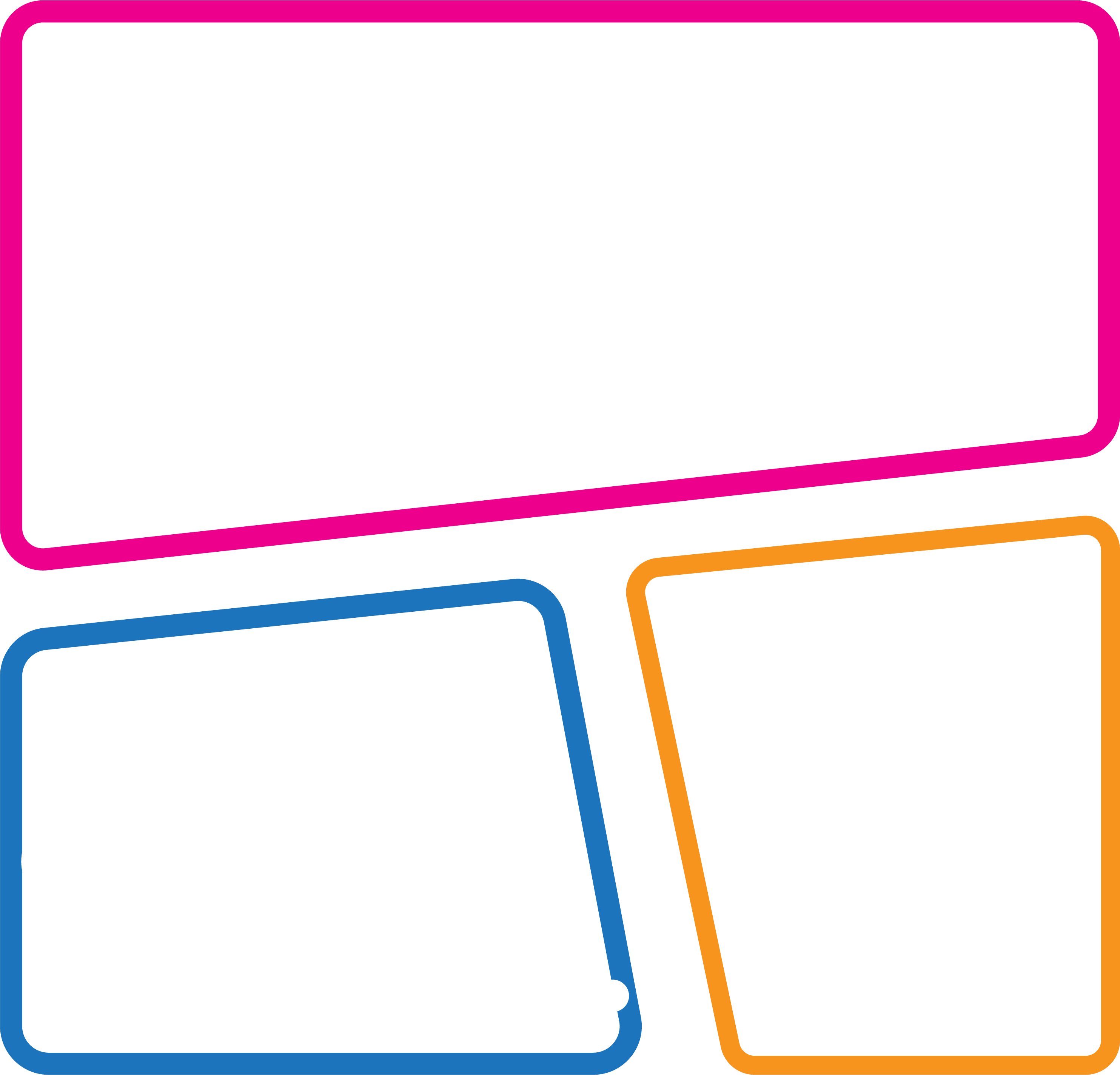 Choose one of the characters from the movie clips.
Create a Cognitive Comic of your chosen character interacting with people and their surroundings in a new environment. See examples below: 
First day of middle school
Job interview 
Learning a new skill 
Vacationing in a new place
Complete the summary in the provided space on your handout.
Characterization
The process by which the writer reveals the personality of a character.
The STEAL Method
Five elements of characterization
Speech, Thoughts, Effects on others, Actions, and Looks
Consider the character from the previous video.
Did you notice these elements?
Speech
The words a person chooses can reveal a lot about who they are.  
When they speak to other characters, look at… 
What they say 
How they say it
Thoughts
What is revealed through the character’s private thoughts and feelings?  
Consider what a character…
Thinks
Believes
Values
What motivates a character
Effects on others
This element focuses on the relationships the character has with others and how they treat each other.
How do the characters feel or behave in reaction to him/her?
Actions
What does the character do?
How does the character behave?
How does the character react to people and events?
Looks
How is the character’s physical appearance described?
Physical Features
Clothing
Body Language
Characterization in The Outsiders
Using your character excerpt, identify and write down 5 quotes in the designated space on your handout that relate to the 5 components of STEAL. 
Use the table on your handout to explain how the quotes you chose provide a description of your character.
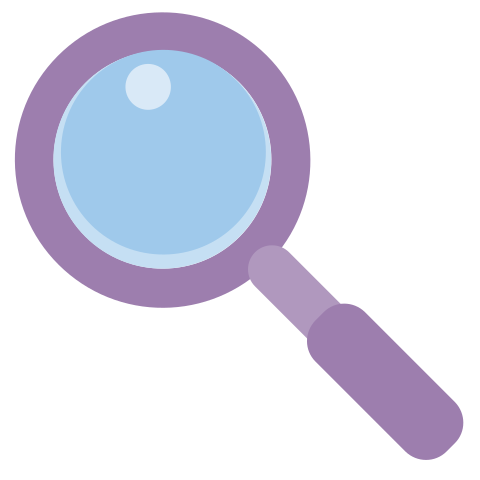 Claim, Evidence, Reasoning (CER)
Claim: Make a claim about your character responding to the following question: What type of person is ____?
Evidence: Provide evidence from your character excerpt to support your claim. 
Reasoning: Explain how the evidence you provided clearly supports your claim.